Шрифты, цвета, размещение (позиционирование). Модель бокса, фон, границы
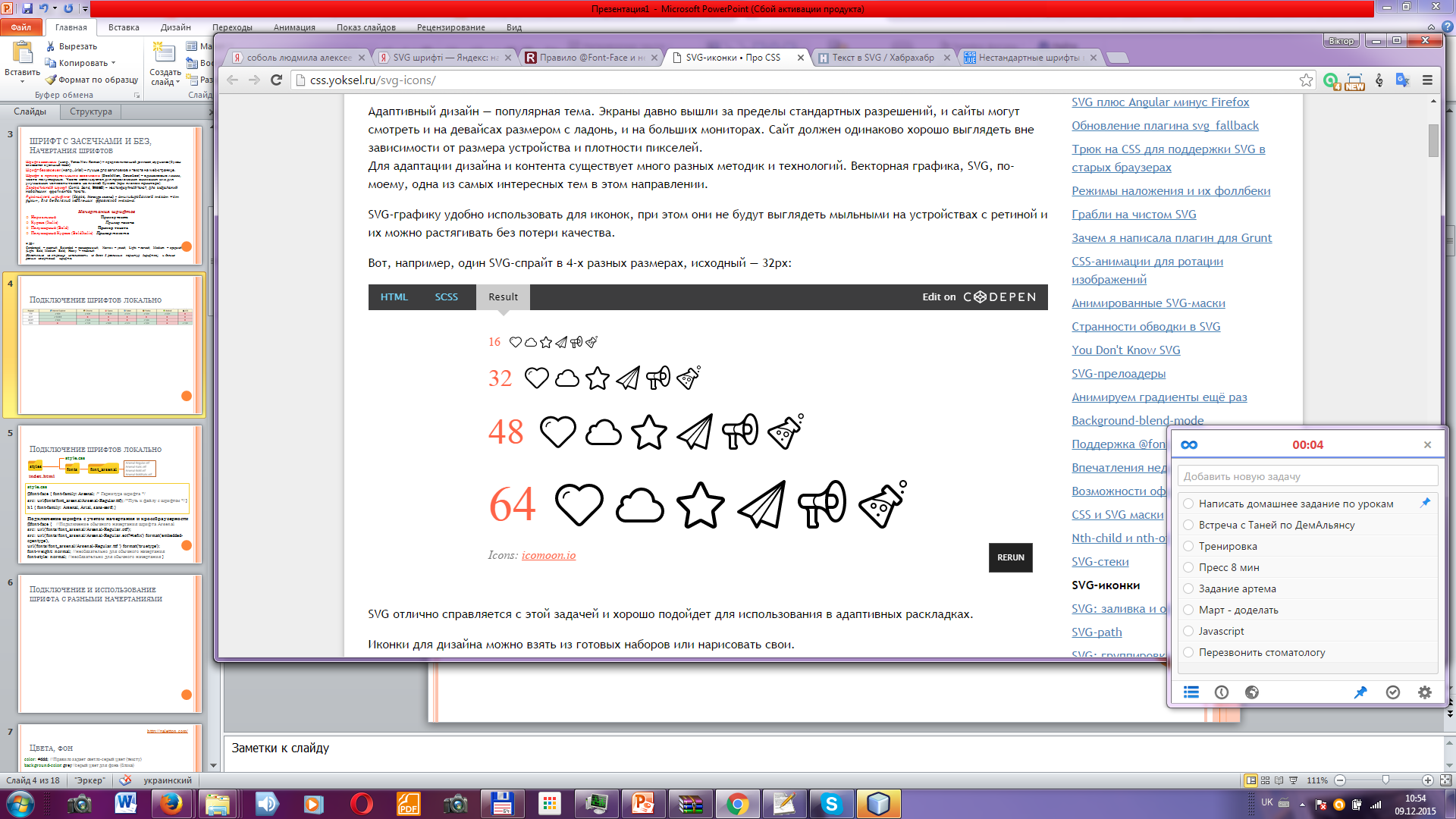 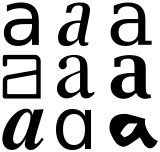 Шрифты
Глиф – графическое представление символов в типографике
Набор глифов при работе с компьютером – гарнитура  или шрифт
Например, гарнитура текста – Arial, шрифт – Arial, 16, Coursive. Часто используются как синонимы.
Семейство Шрифта – Arial Regular, Arial Narrow, Arial Rounded…

Форматы web шрифтов
EOT, TTF, OTF, CFF, AFM, LWFN, FFIL, FON, PFM, PFB, WOFF, SVG, STD, PRO, XSF и др.
TrueType  (*.TTF) - наиболее распространенный (с 1980г). Стандартный системный формат шрифтов
OpenType  (*.OTF) - новый стандарт, поддерживает Unicode, больше символов,  меньше вес файла по сравнению с ttf .Основан на ttf, но дает больше возможностей. 
EOT - формат шрифтов для Internet Explorera. Несколько компактнее чем Open Type
WOFF – формат от W3C (скрещивание TTF и OTF). Компактнее чем OTF, в шрифт с WOFF можно добавлять мета-данные (напр., лицензия). 
SVG – содержит символические знаки, представленные в виде векторных изображений
ШРИФТ С ЗАСЕЧКАМИ И БЕЗ,Начертания шрифтов
Шрифт с засечками (напр., Times New Roman) – предпочтительней для газет, журналов (буквы сливаются в цельный текст) 
Шрифт без засечек sans-serif (напр., Arial) – лучше для заголовков и текста на web-странице.
Шрифт с прямоугольными засечками (BookMan, Courier) – одинаковые линии, часто полужирные. Часто используется для привлечения внимания или для улучшения четкости текста на плохой бумаге (при плохом принтере). 
Декоративный шрифт (Сomic Sans, Impact) – нестандартный текст, для выделений небольших  фрагментов текста.
Рукописные шрифты (Segoe, Monotype coursiva) – стилизированный текст «от руки», для выделений небольших  фрагменов текста.

Начертания шрифтов
Нормальный                                            Пример текста
Курсив (Italic)		                        Пример текста
Полужирный (Bold)                             Пример текста
Полужирный Курсив (BoldItalic)    Пример текста

и др.:
Condensed – сжатый, Extended – расширенный, Narrow – узкий, Light – легкий, Medium – средний (Light Bold, Medium Bold), Heavy – тяжелый
Желательно на странице использовать не более 3 различных гарнитур (шрифтов), и больше разных начертаний шрифта.
Подключение шрифтов локально (СSS 3), свойства
@font-face {    font-family: myFirstFont;    src: url(sansation_bold.woff);    font-weight: bold;}
@font-face {    font-family: myFirstFont;    src: url(sansation_light.woff);}div {    font-family: myFirstFont;}
Использование жирного шрифта
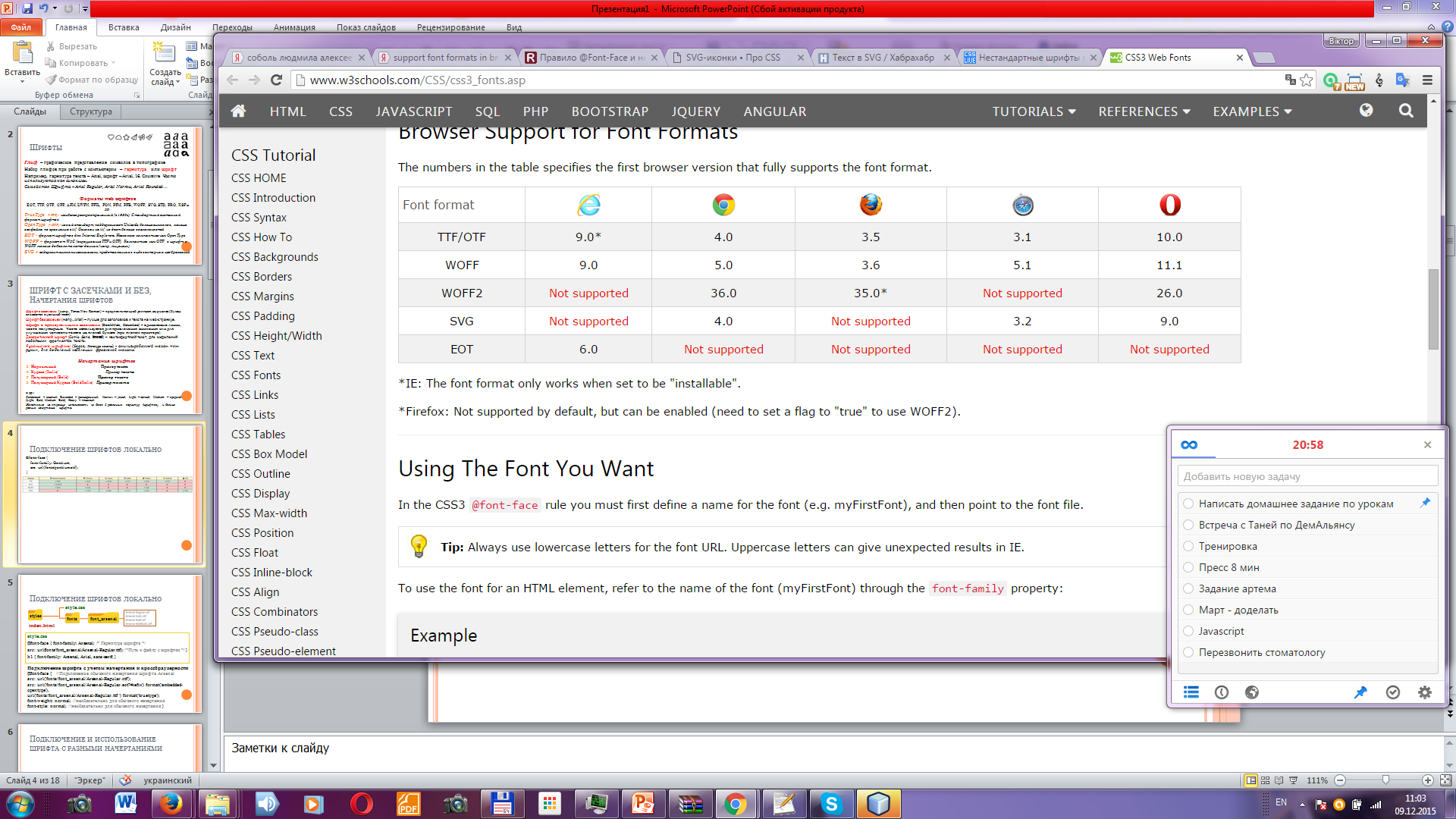 Поддержка форматов шрифтов разными браузерами
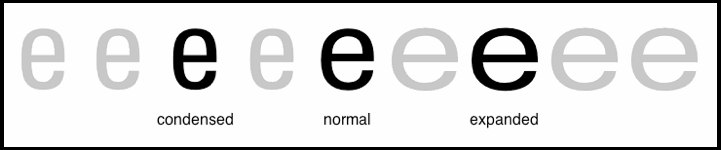 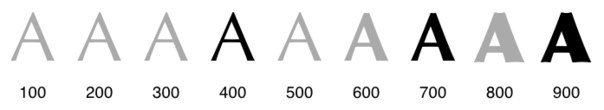 font-stretch: normal |condensed |ultra-condensed |extra-condensed |semi-condensed |expanded | semi-expanded |extra-expanded |ultra-expanded

font-weight: normal |bold |100 |200 |300 |400 | 500 |600 |700 | 800 |900
Подключение шрифтов локально
style.css
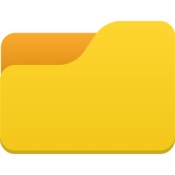 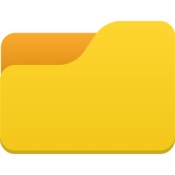 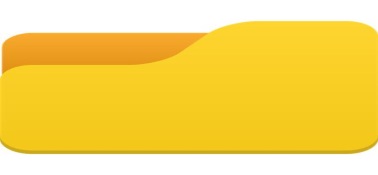 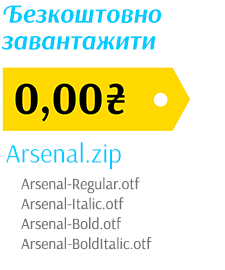 styles
fonts
font_arsenal
index.html
style.css 
@font-face { font-family: Arsenal; /* Гарнитура шрифта */ 
src: url(fonts/font_arsenal/Arsenal-Regular.ttf); /*Путь к файлу с шрифтом */ }
h1 { font-family: Arsenal, Arial, sans-serif; }
Подключение шрифта с учетом начертания и кроссбраузерности
@font-face {   //Подключение обычного начертания шрифта Arsenalsrc: url(‘fonts/font_arsenal/Arsenal-Regular.otf');src: url('fonts/font_arsenal/Arsenal-Regular.eot?#iefix') format('embedded-opentype'),url('fonts/font_arsenal/Arsenal-Regular.ttf ') format('truetype');font-weight: normal; //необязательно для обычного начертанияfont-style: normal; //необязательно для обычного начертания }
Кроссбраузерное подключение и использование шрифта с разными начертаниями
@font-face { 
    font-family: 'PTSansWeb'; 
    src: url('PTS55F-webfont.eot'); 
    src: url('PTS55F-webfont.eot?#iefix') format('embedded-opentype'),
         url('PTS55F-webfont.woff') format('woff'), 
         url('PTS55F-webfont.ttf') format('truetype'); 
    font-weight: normal; 
    font-style: normal; 
}
@font-face {
    font-family: 'PTSansWeb';
    src: url('PTS56F-webfont.eot'); 
    src: url('PTS56F-webfont.eot?#iefix') format('embedded-opentype'), 
         url('PTS56F-webfont.woff') format('woff'), 
         url('PTS56F-webfont.ttf') format('truetype');
    font-weight: normal; 
    font-style: italic; }
@font-face { 
    font-family: 'PTSansWeb'; 
    src: url('PTS75F-webfont.eot'); 
    src: url('PTS75F-webfont.eot?#iefix') format('embedded-opentype'),
         url('PTS75F-webfont.woff') format('woff'),
         url('PTS75F-webfont.ttf') format('truetype');
    font-weight: bold; font-style: normal; 
}
 @font-face { 
    font-family: 'PTSansWeb'; 
    src: url('PTS76F-webfont.eot');
    src: url('PTS76F-webfont.eot?#iefix') format('embedded-opentype'), 
    url('PTS76F-webfont.woff') format('woff'), 
    url('PTS76F-webfont.ttf') format('truetype'); 
    font-weight: bold;
 font-style: italic; }
http://www.fontsquirrel.com/tools/webfont-generator
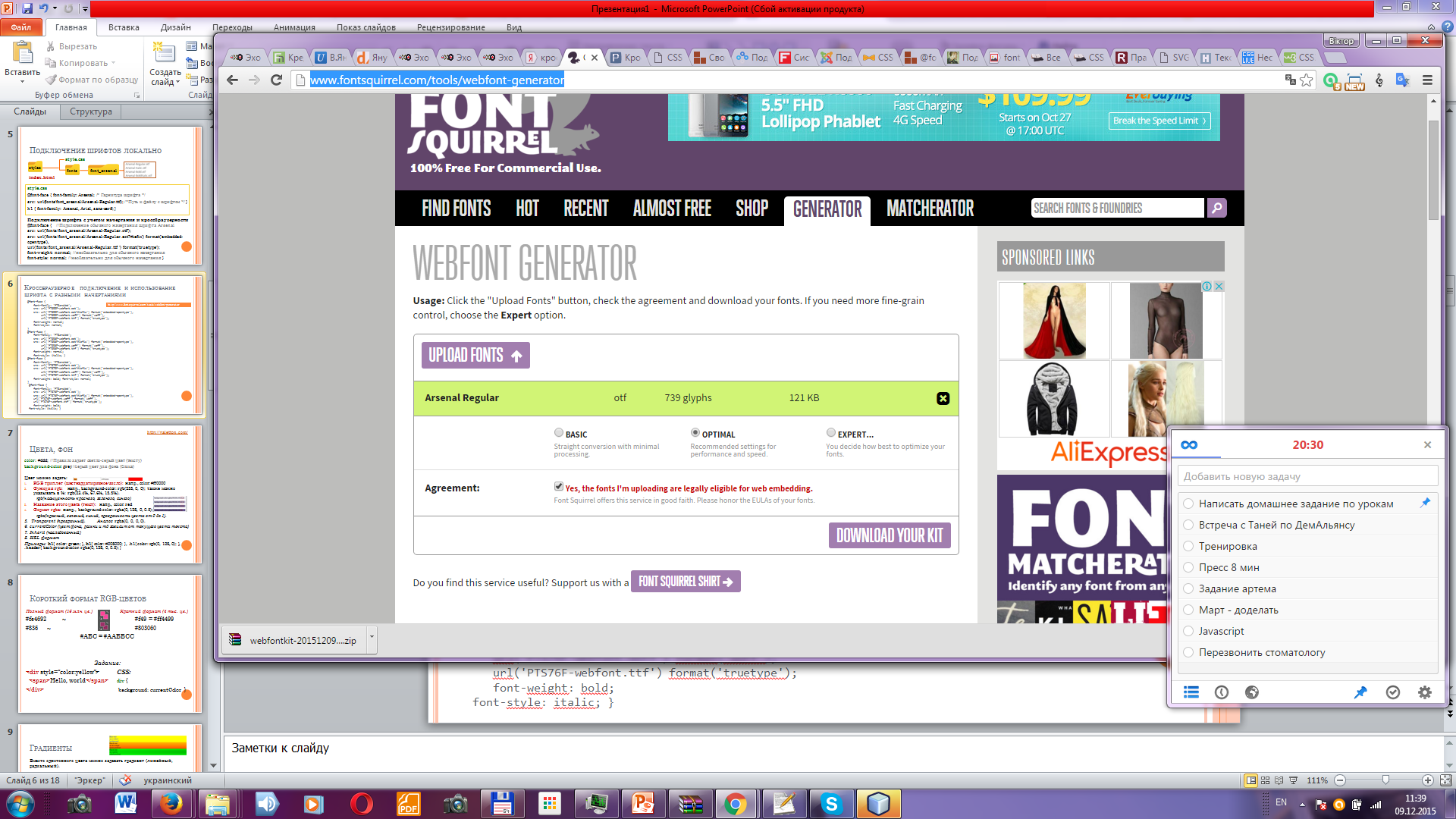 Конвертация шрифта в другие форматы
Подключение и использование google шрифтов
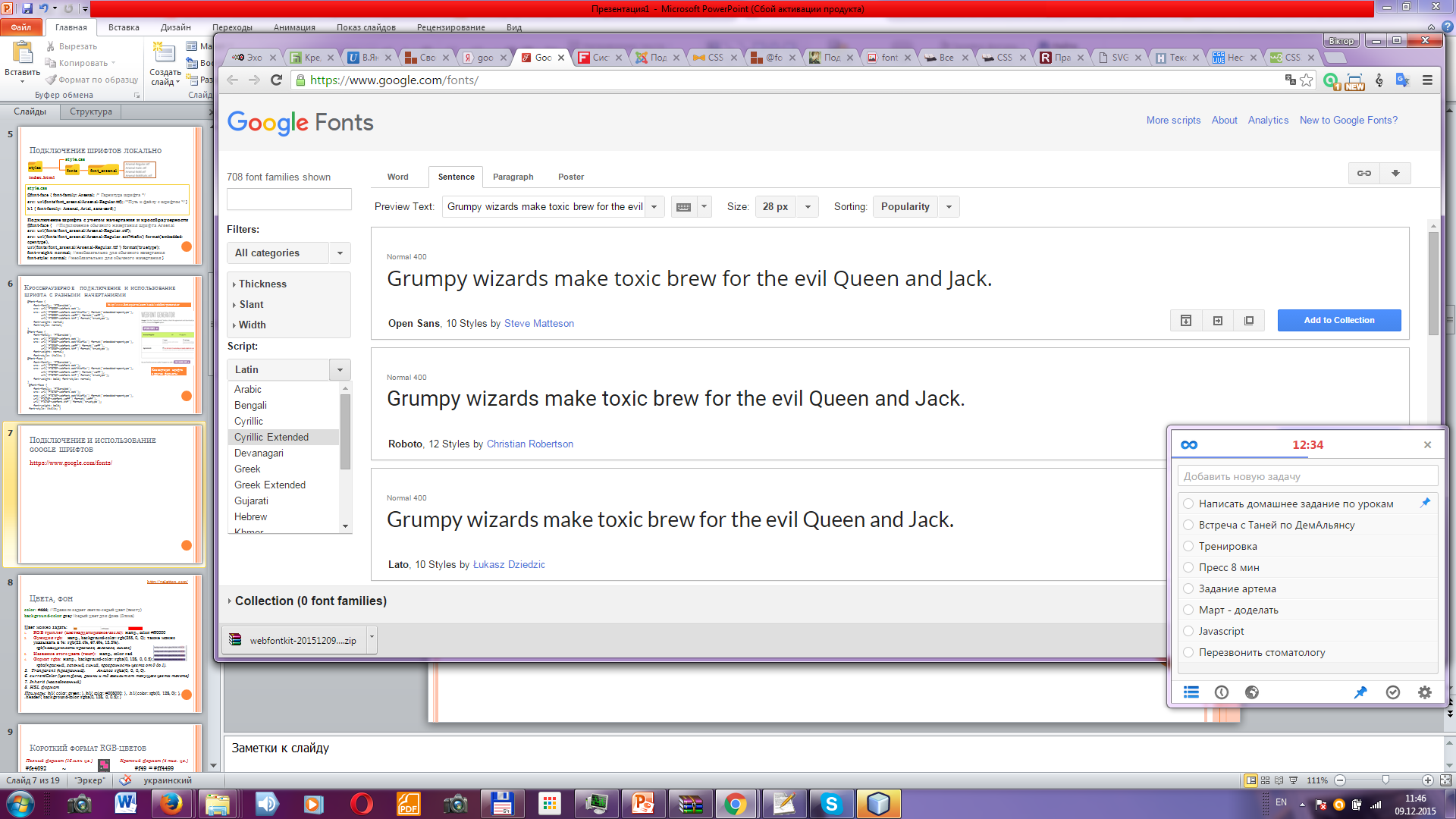 Переходим на https://www.google.com/fonts/
Выбираем в блоке слева Script: Cyrillic Extended (кириллический расширенный), по надобности категории шрифтов





Выбираем  в шрифте иконку Quick Use. Отмечаем начертания шрифта, которые мы хотим использовать на сайте. ВНИМАНИЕ – большое количество подключенных шрифтов (и их начертаний) может негативно сказаться на скорости загрузки страниц сайта!
Копируем ссылку с вкладок Standart (подключение через html файл) или @import (подключение через CSS файл) и добавляем в соответствующий html или css файл. Теперь шрифт можно использовать в свойствах css правил, подключение к интернету обязательно.
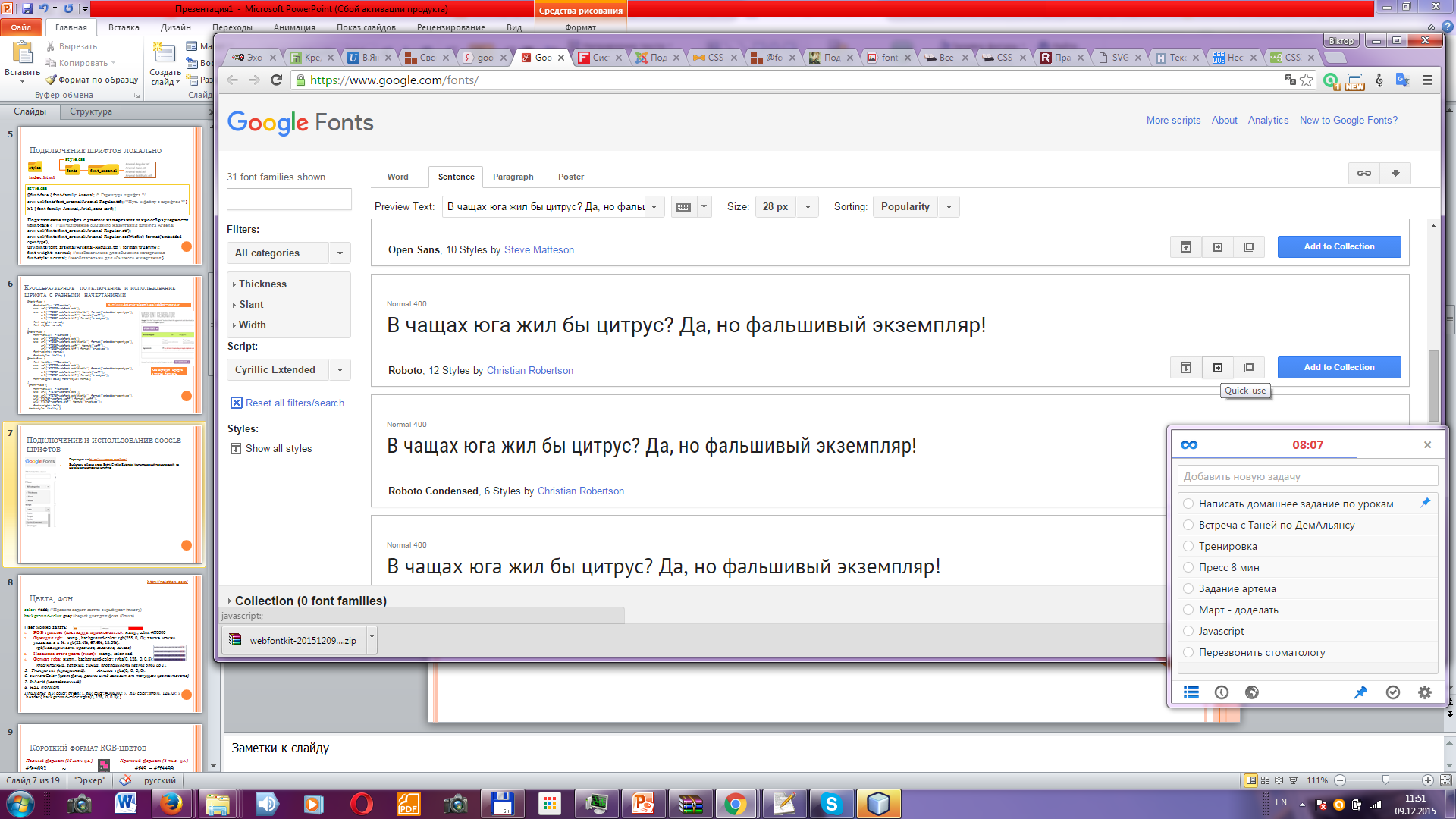 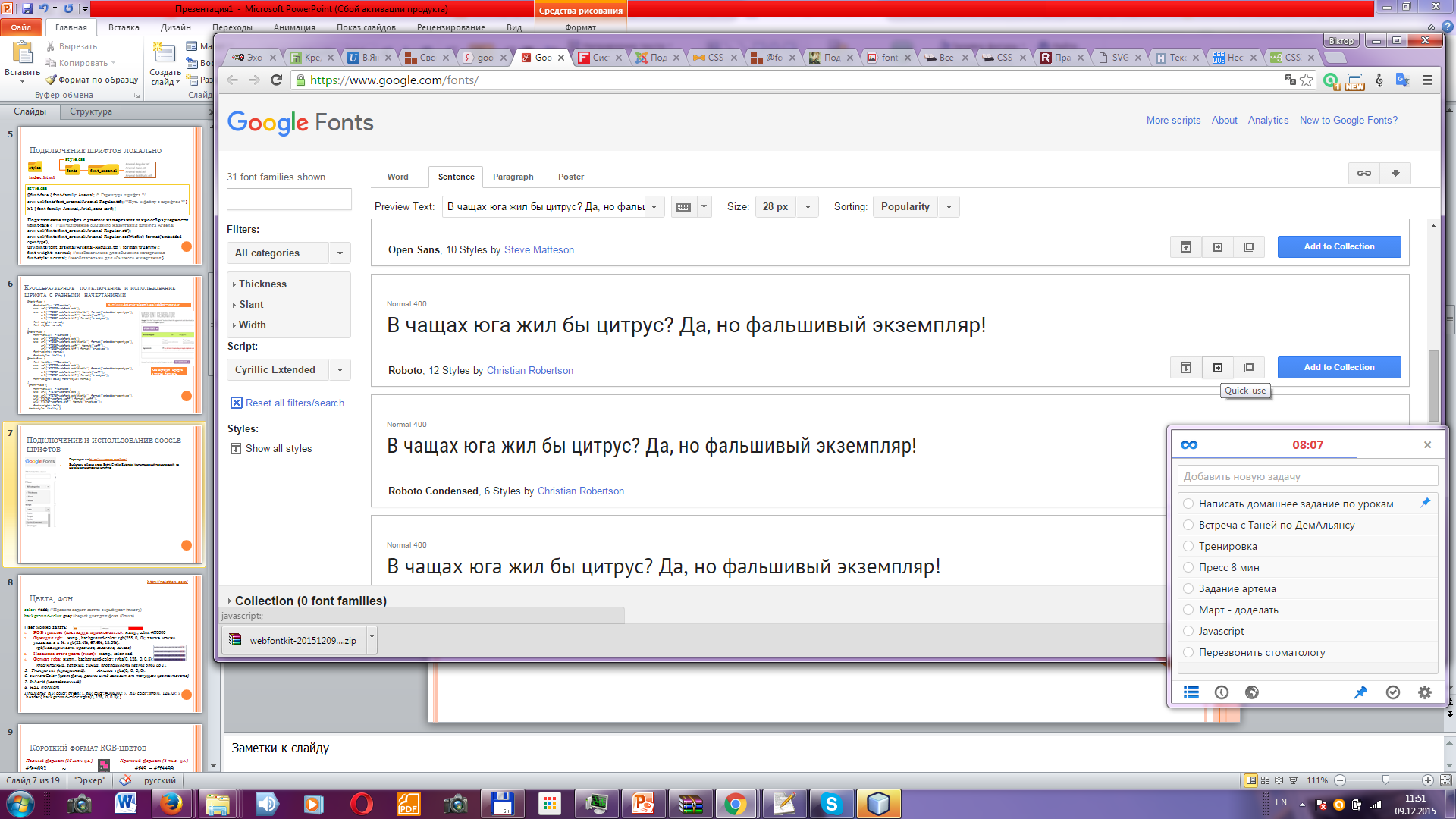 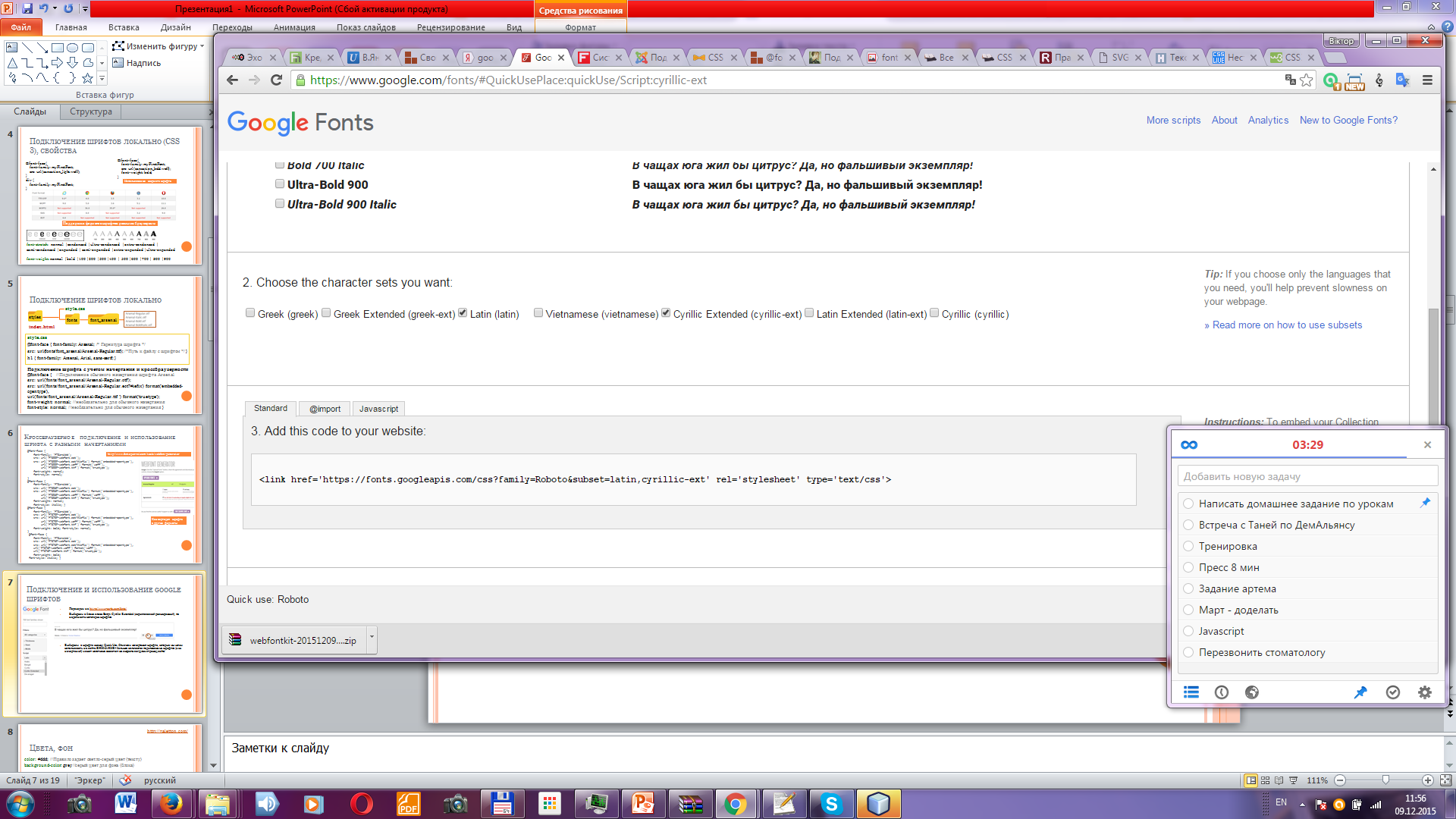 http://paletton.com/
Цвета, фон
color: #ddd; //Правило задает светло-серый цвет (тексту)
background-color: grey //серый цвет для фона (блока)

Цвет можно задать:
RGB триплет (шестнадцатиричное число):  напр., color: #ff0000 
Функция rgb:   напр., background-color: rgb(255, 0, 0);  также можно указывать в %: rgb(23.4%, 67.6%, 15.5%).
        rgb(насыщенность красного, зеленого, синего)
Название этого цвета (текст):   напр., color: red
Формат rgba: напр., background-color: rgba(0, 128, 0, 0.5);
        rgba(красный, зеленый, синий, прозрачность цвета от 0 до 1).
5.  Tranparent (прозрачный). 	Аналог rgba(0, 0, 0, 0).
6. currentColor (цвет фона, рамки и тд зависит от текущего цвета текста)
7. Inherit (наследованный)
8. HSL формат
Примеры: h1{ color: green; }, h1{ color: #008000; }, .h1{ color: rgb(0, 128, 0); }, .header{ background-color: rgba(0, 128, 0, 0.5); }
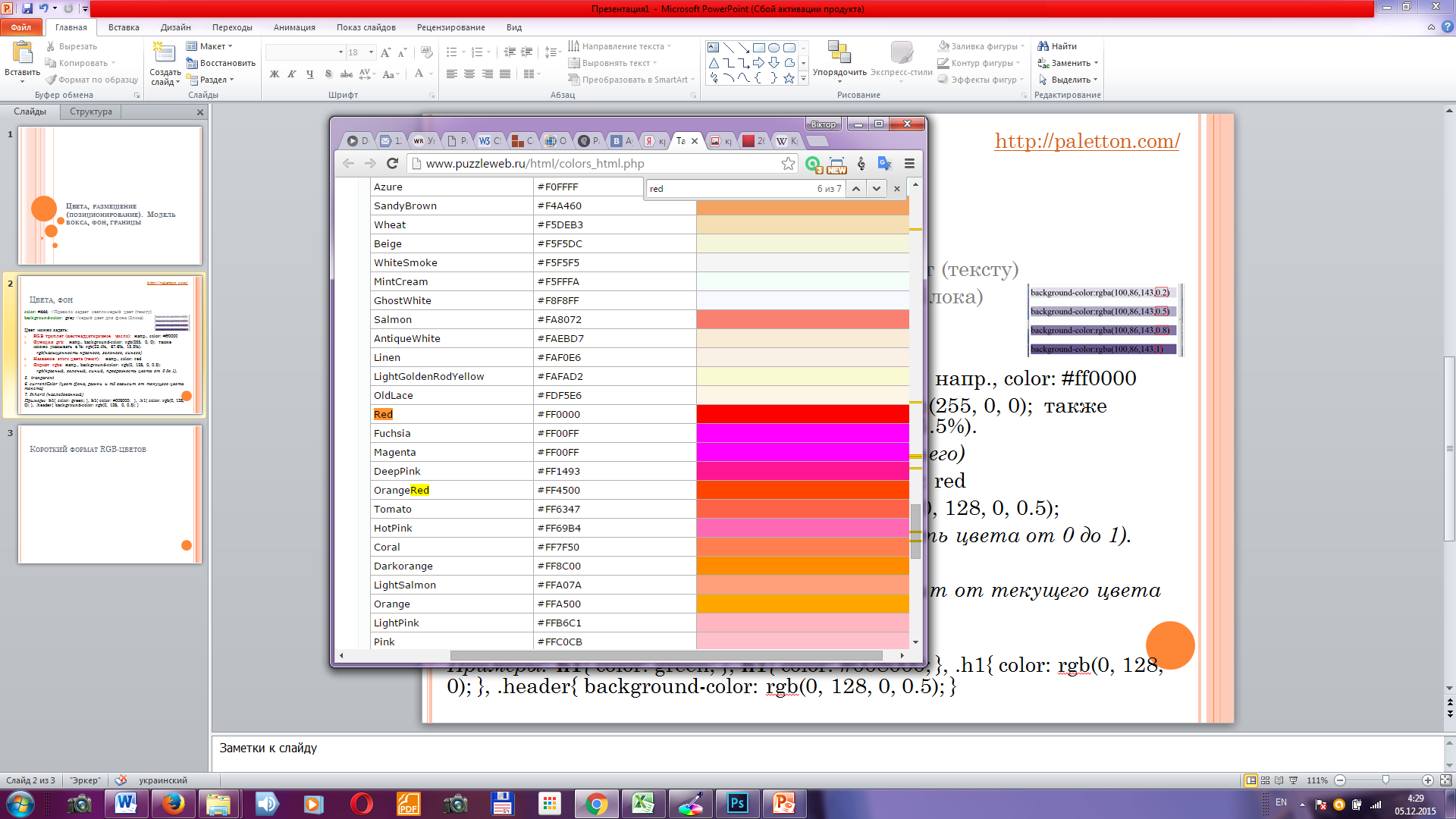 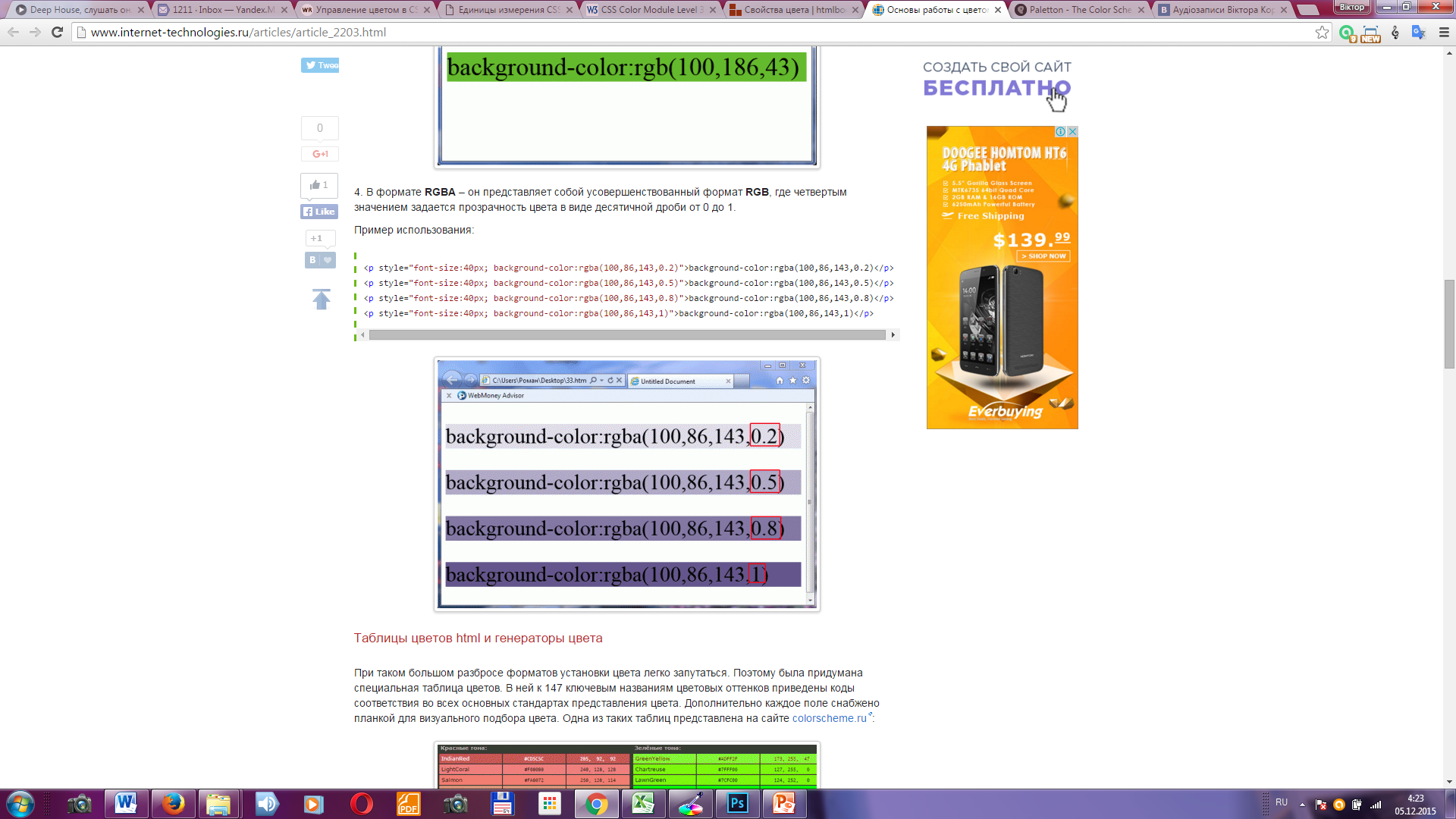 Короткий формат RGB-цветов
Полный формат (16 млн цв.)        	  Краткий формат (4 тыс. цв.)
#fe4692	~				#f49 = #ff4499
#836	  ~					#803060
#ABC = #AABBCC


Задание:
<div style=“color:yellow”>		CSS:
  <span>Hello, world</span>	div {
</div>				            background: currentColor  }
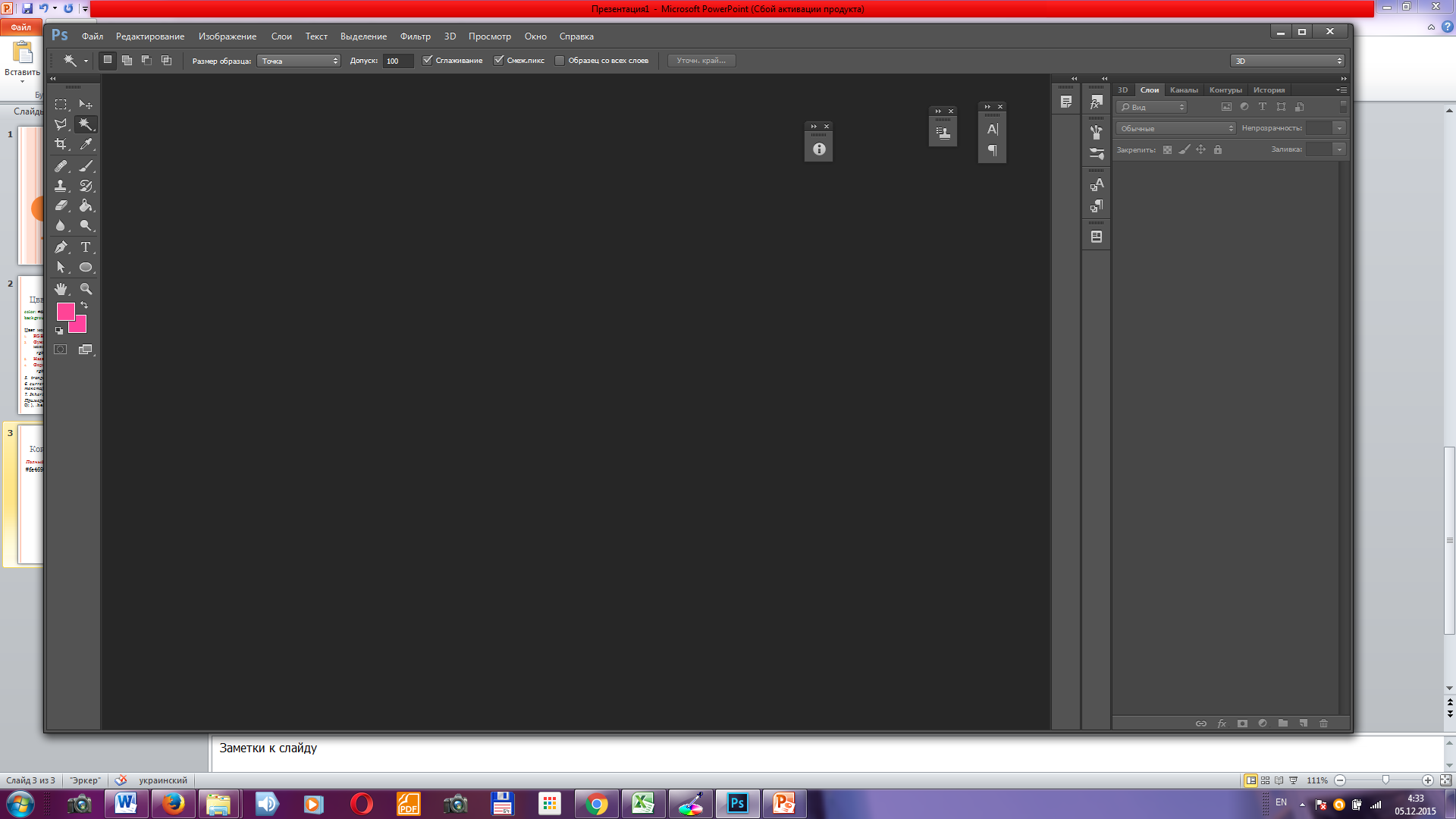 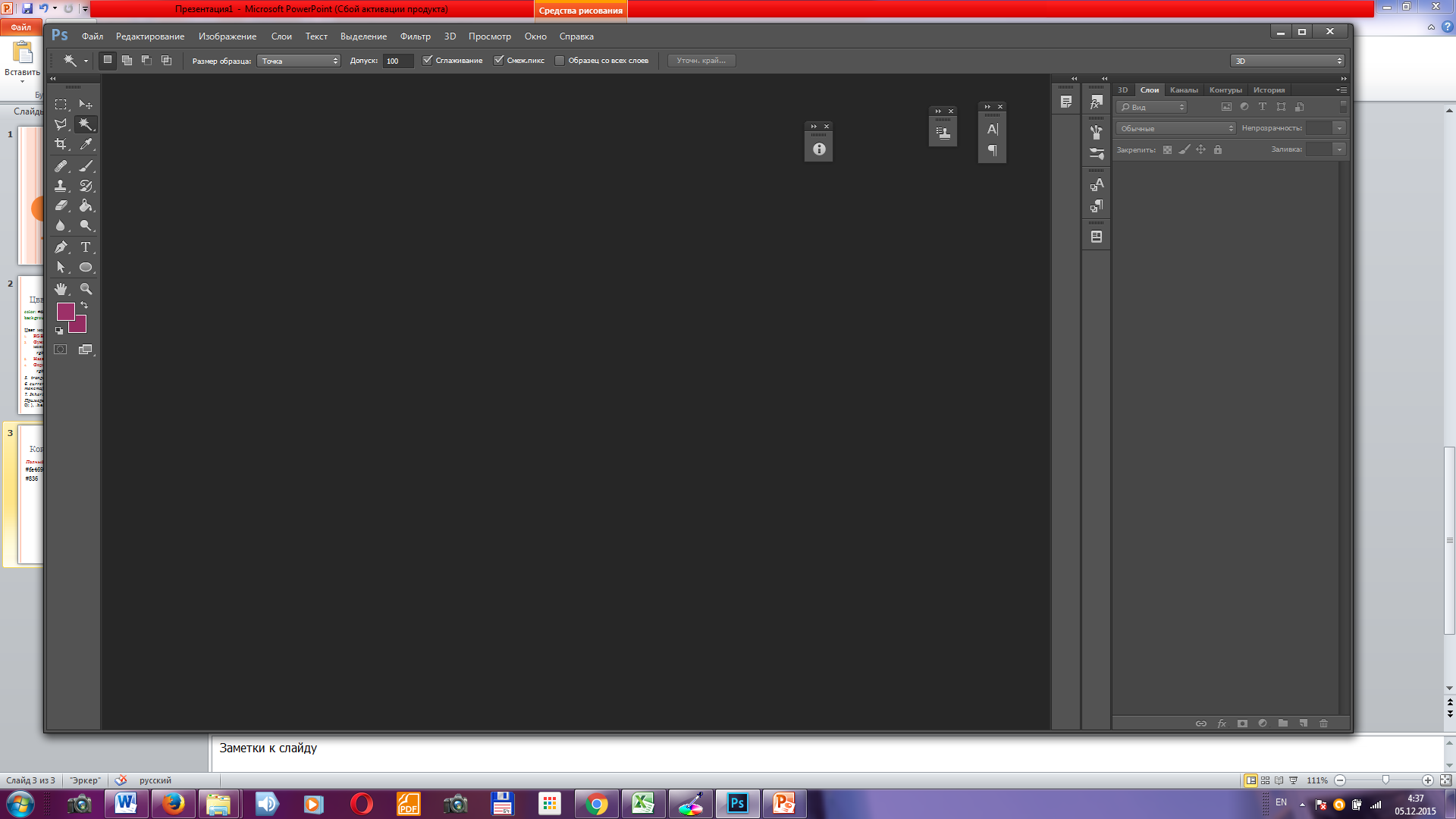 Градиенты
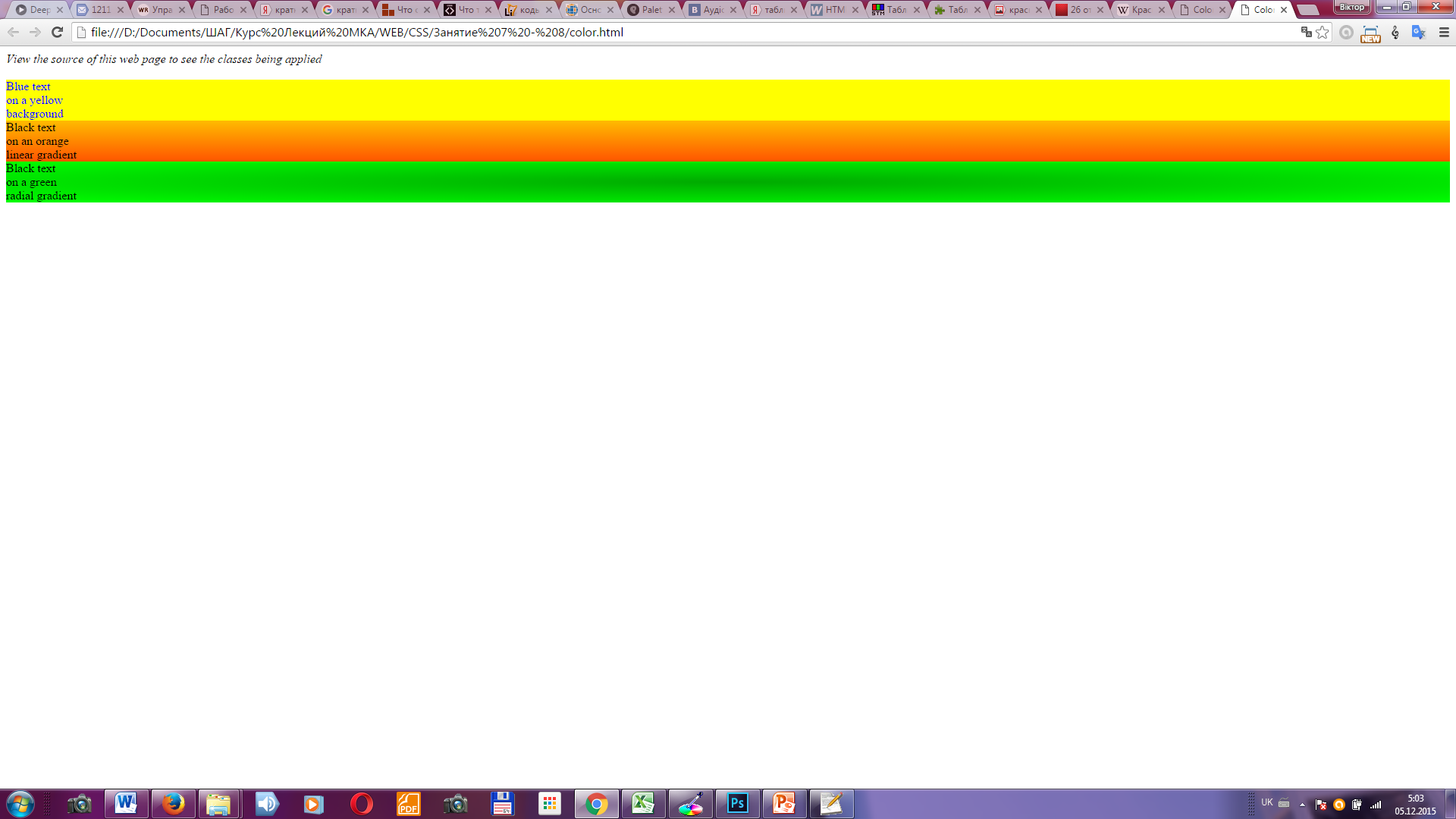 Вместо однотонного цвета можно задавать градиент (линейный, радиальный).
orangegrad {
   background:orange;
   background:linear-gradient(top, #fb0, #f50);
   background:-moz-linear-gradient(top, #fb0, #f50);
   background:-webkit-linear-gradient(top, #fb0, #f50);
   background:-o-linear-gradient(top, #fb0, #f50);
   background:-ms-linear-gradient(top, #fb0, #f50); 
}
div {background: radial-gradient(#FFF,#000);}
div {
background: -moz-radial-gradient(#FFF, #000);
background: -ms-radial-gradient(#FFF, #000);
background: -webkit-radial-gradient(#FFF, #000);
}
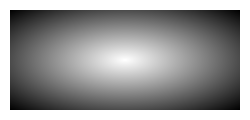 background:webkit-gradient(linear, left top, left bottom,
  from(#fb0), to(#f50));
  filter:progid:DXImageTransform.Microsoft.Gradient(
  startColorstr='#f0b000', endColorstr='#f05000');
Радиальный градиент
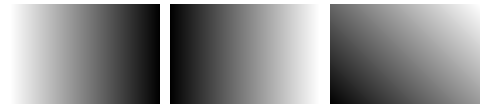 ex1 { background: linear-gradient(left, #FFF, #000); }
ex2 { background: linear-gradient(right, #FFF, #000); }
ex3 { background: linear-gradient(225deg, #FFF, #000); }
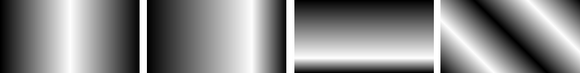 Линейиые градиенты
ex1 {background: linear-gradient(left,#000,#FFF,#000);}  (стоп-цвет)
Позиционирование элементов
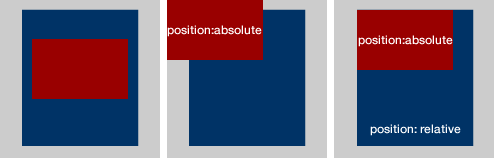 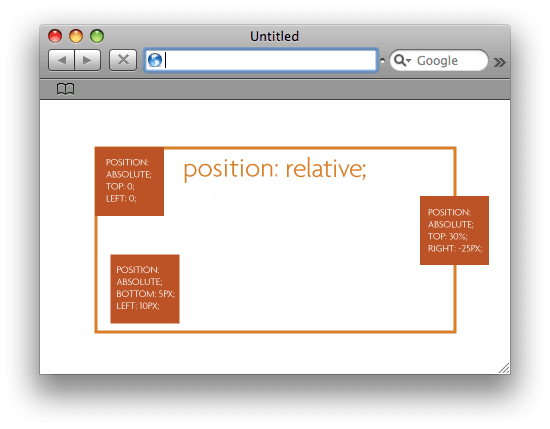 Расположение элемента можно изменить 
свойством position.
position: static | absolute | relative | fixed

Позиционирование относительно родительского блока: 
static (статическое) – по ум. 
absolute (абсолютное значение)
relative (относительное значение)
fixed (фиксированное значение)

Relative – положение элемента устанавливается относительно его исходного места (задаем свою систему координат внутри блока). 
Absolute – если у родительского  блока (или предка) указан position:relative, то отсчет позиционирования ведется от его верхнего левого  края), если нет  - от края окна браузера.  
Fixed – привязано к точке на экране и при прокрутке не скроллится. 

Z-index – позволяет управлять порядком (накладыванием) «слоев» – блоков с абсолютным, относительным и фиксированным позиционированием. 
Положение позиционированного блока (абсолютного, фиксированного, относительного) можно выставить с помощью left, top, right, bottom
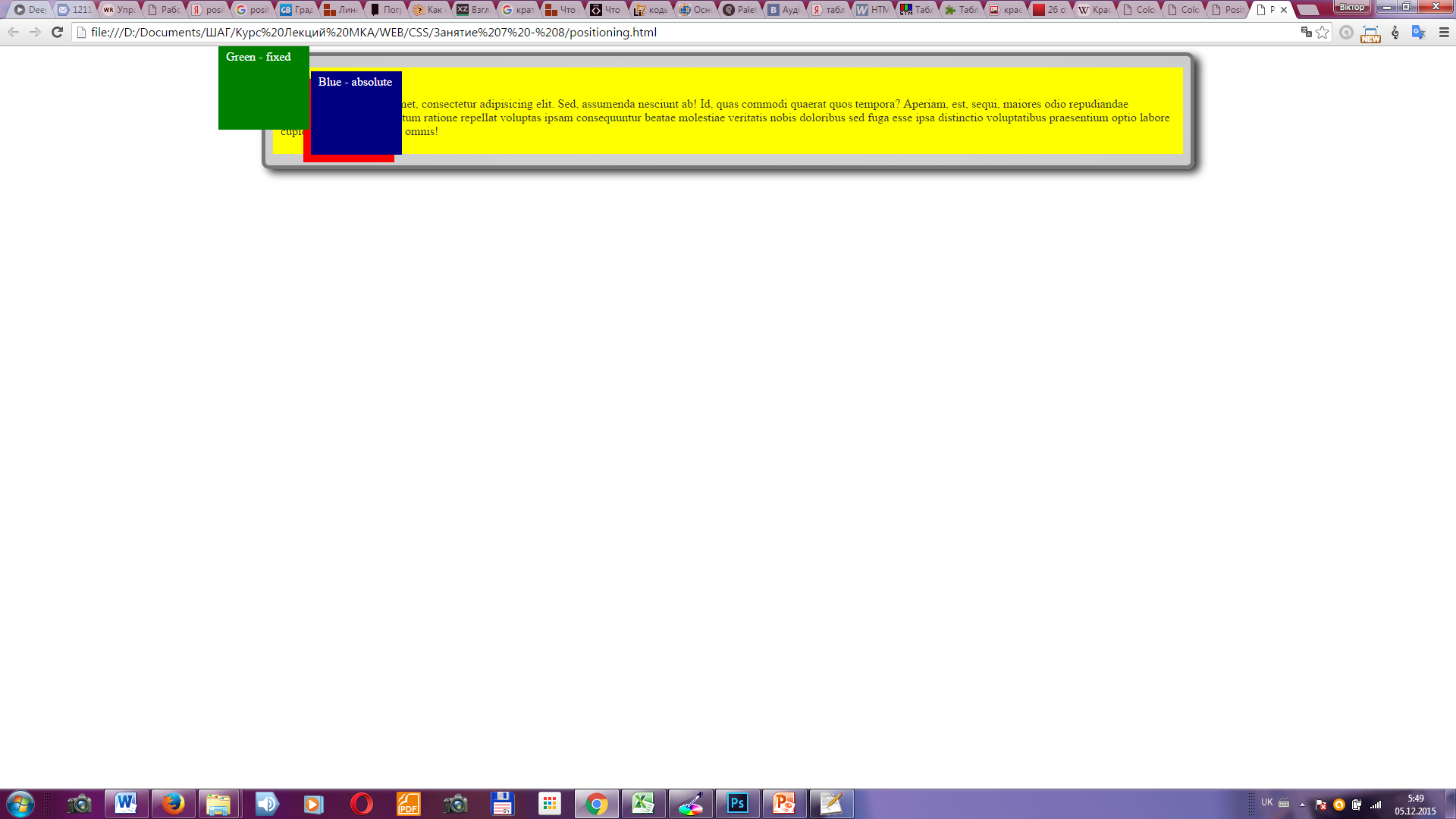 Как прижать футер к низу подвала?
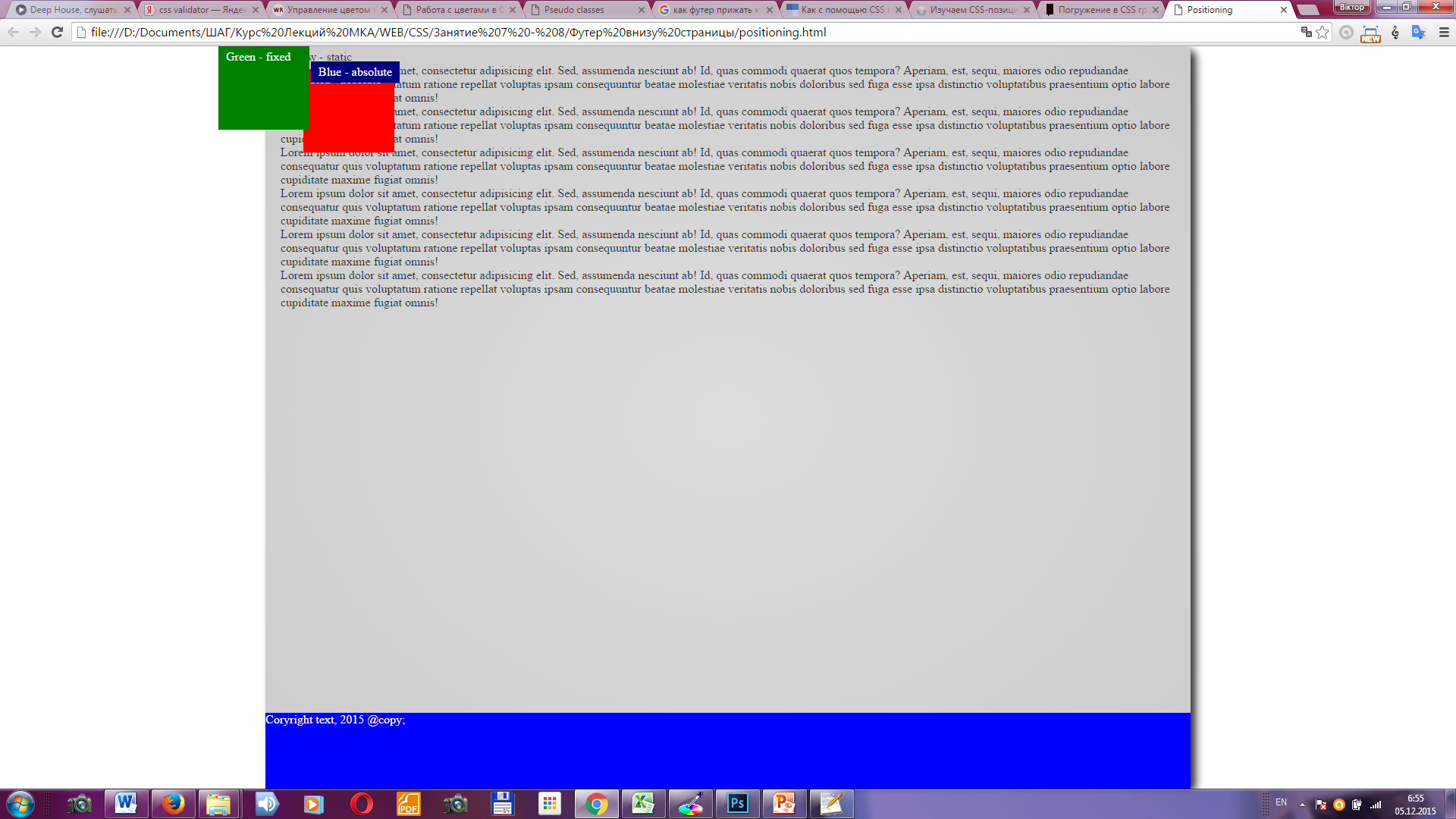 Сокращенные правила
*:focus {
    border:2px dotted #888888; 
}

*:focus {
  border-width:2px;
  border-style:dotted;
  border-color:#ff8800; 
}

*:focus {
  border:2px dotted; 
}

Псевдокласс :focus
Блочная модель
Блочная модель –свойства можно представить как слои, оборачивающие любой элемент
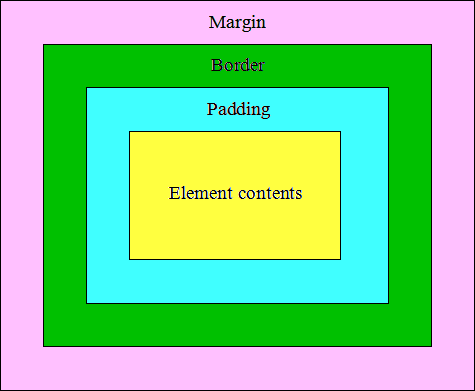 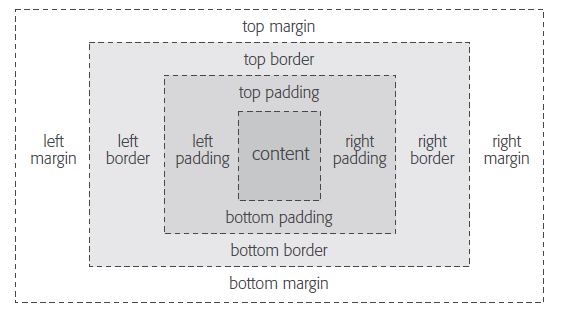 Блок 1
margin-bottom:10px;
margin-top:15px;
Блок 2
Запись отступов
margin:1px;		/* задаёт ширину всех отступов равной 1 пикселю */
margin:1px 2px;	/* верхний и нижний отступы равны 1 пикселю, а левый и  правый равны 2 пикселям */
margin:1px 2px 3px;	/* верхний отступ равен 1 пикселю, левый и правый отступы равны 2 пикселям, нижний отступ равен 3 пикселям */
margin:1px 2px 3px 4px; /* Верхний отступ равен 1 пикселю, правый 2, нижний 3, левый равен 4 пикселям */
Рамка (border),внутренний отступ (Padding)
border-width, border-color, border-width, border-style
border-width:1px;               
border-width:1px 5px;           
border-width:1px 5px 10px;
border-width:1px 5px 10px 15px;
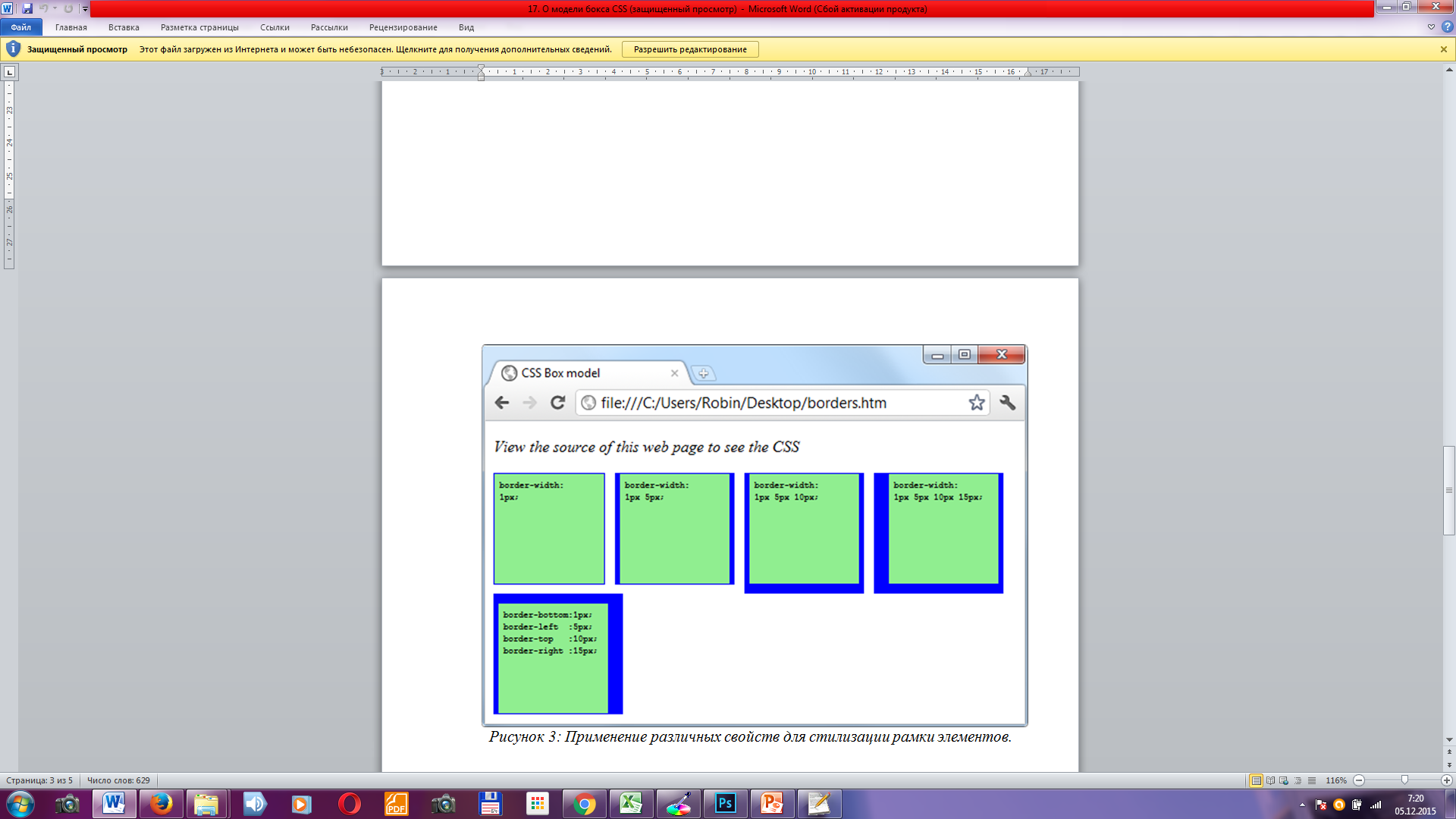 Поле padding  -  слой, который оборачивает содержимое элемента, и в свою очередь находится внутри рамки и отступа. 
padding, padding-left, padding-top, padding-right, padding-bottom.
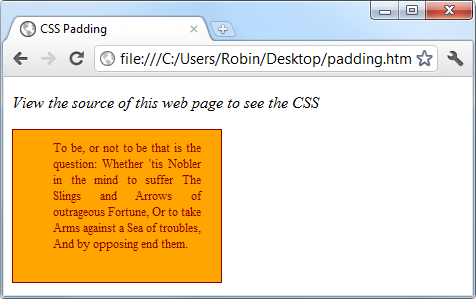 padding:1px;             
padding:1px 2px;
padding:1px 2px 3px;
padding:1px 2px 3px 4px;
Хорошо описано здесь - http://shpargalkablog.ru/2012/04/display-block-inline-css.html
Display:inline-block, visibility:hidden
display: block | inline | inline-block | inline-table | list-item | none | run-in | table | table-caption | table-cell | table-column-group | table-column | table-footer-group | table-header-group | table-row | table-row-group
block, inline, list-item и none

Значение inline-block генерирует блочный элемент, с поведением строчного элемента. Позволяет добавить строчным элементам блочные возможности (отступы и тд). Используется
для исправления двойных полей у плавающих элементов в IE6 (как уже говорилось выше)
для позиционирования блочных элементов в одной строке без использования float
для указания ширины и высоты строчному элементу, без изменения его поведения
для указания строчному элементу полей и отступов.
Display:inline-block
Элемент становится строчным «снаружи» и блочным «внутри»: по отношению к внешним элементам, соседям и предкам, он ведёт себя как строчный (inline), а по отношению к потомкам — как блок (block). При этом он приобретает следующие свойства строчных элементов:
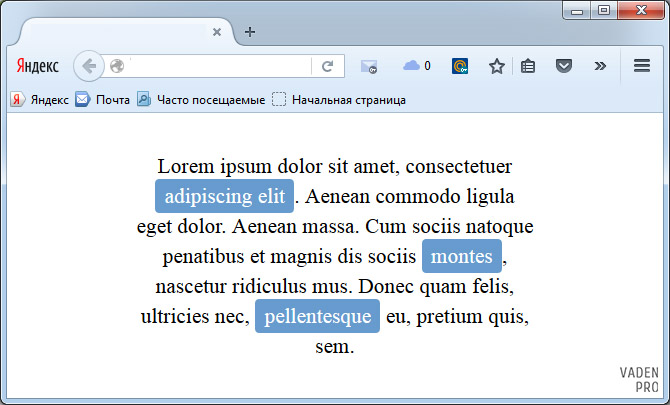 Правило display: inline-block выстраивает блоки ровными строками, причём высота строки определяется по самому высокому из них.
Проблема: У нас есть страничка - фотогалерея, куда подгружаются фото с сервиса lorempixel.com. Каждое фото имеет свое описание (где-то меньше, где-то больше), фото разные по высоте. При использовании float:left для figure, где лежат наши фото и overflow:hidden для родителького блока, часть картинок занимают свободные места маленьких фотографий, съезжая под них. 
Задание  - папка inline-block.
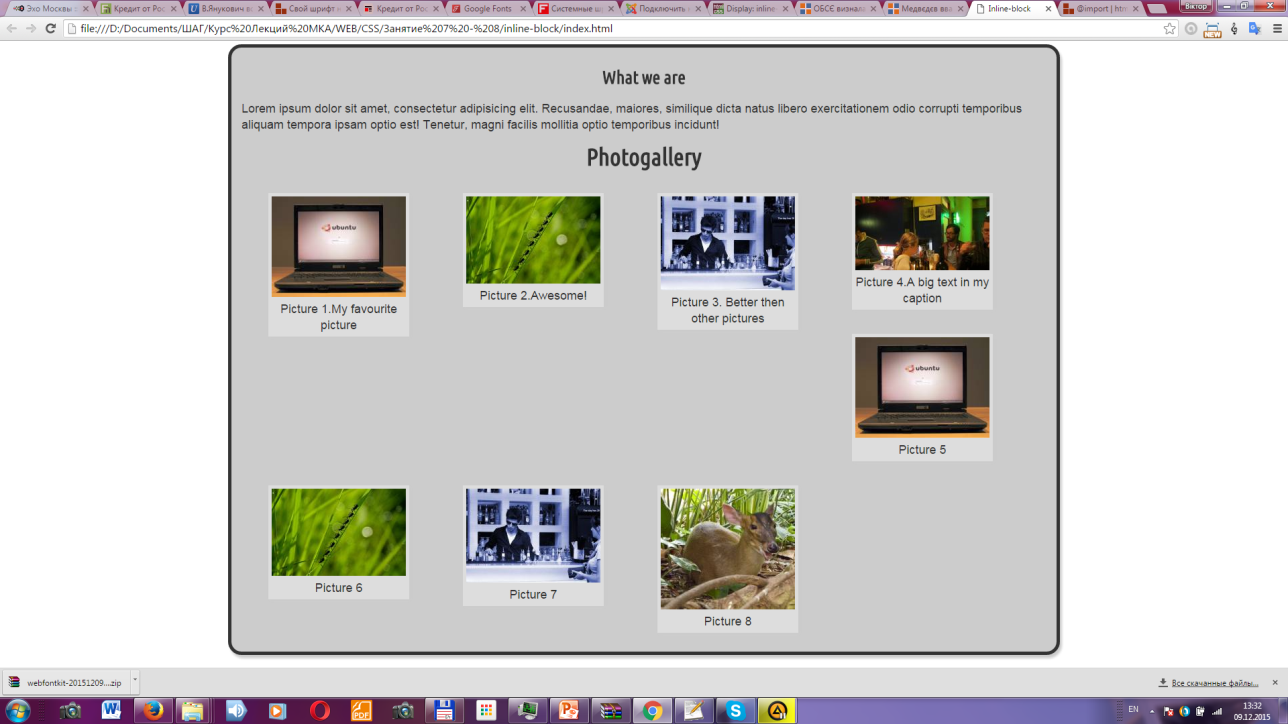 float:left
Переполнение элемента
Хорошо описано здесь -http://shpargalkablog.ru/2012/01/css-overflow-word-wrap-text-overflow.html
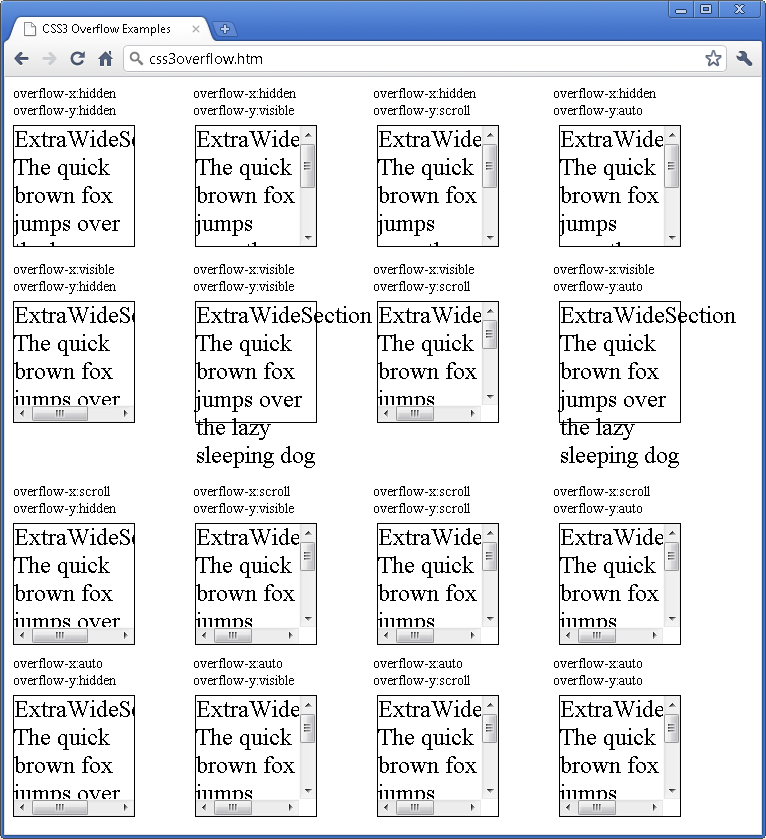